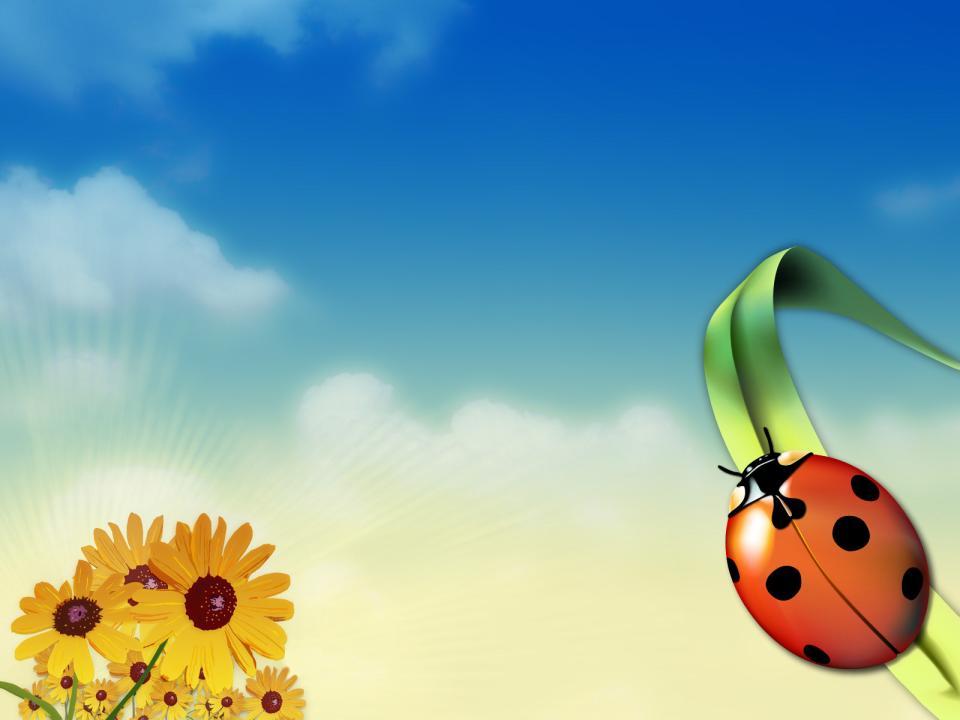 Красная книга
Урок окружающего мира во 2 классе
Матвеева 
Светлана Александровна, 
учитель начальных классов.
ГБОУ СОШ «ЦО» пос. Варламово, Сызранский район, Самарская область
2018г
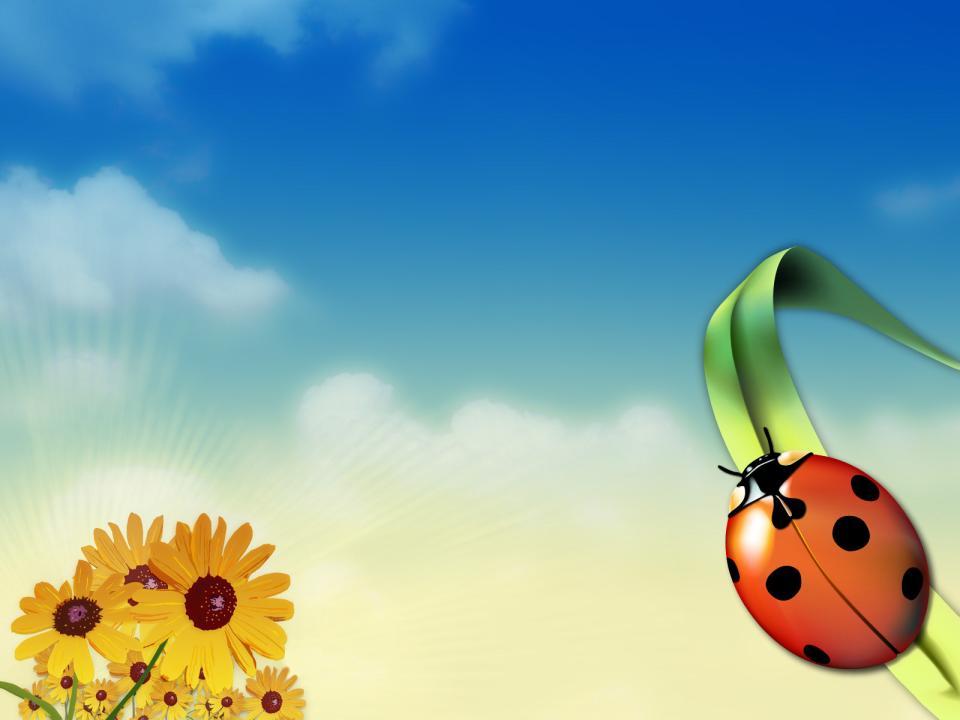 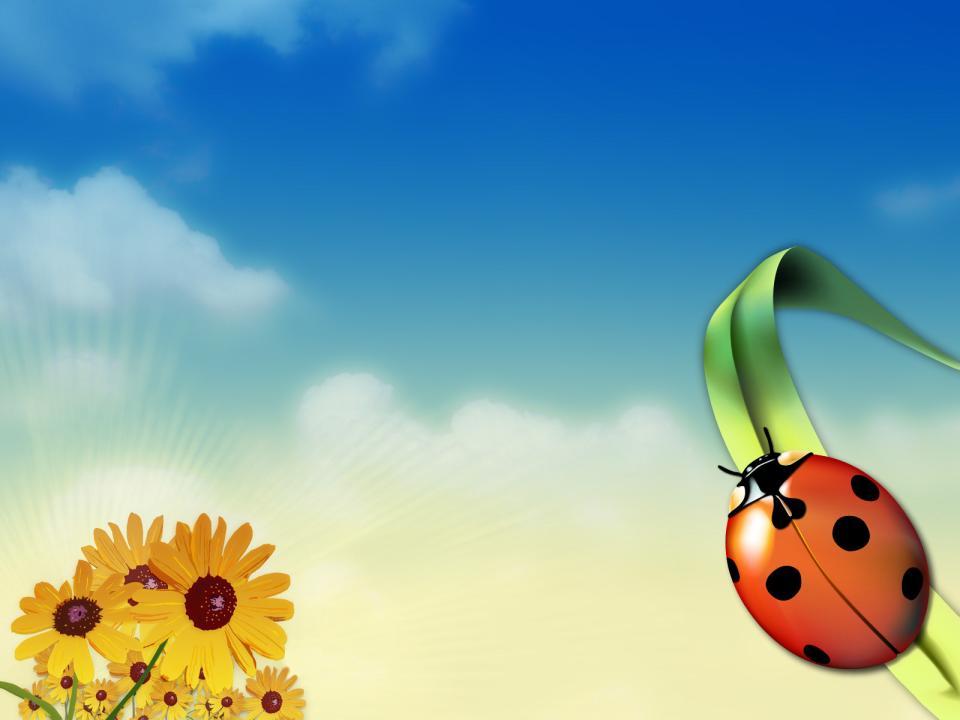 Девиз:
Наблюдай и восхищайся, изучай и береги!
Расставь по местам изображения
Живая
Неживая
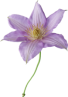 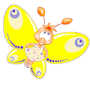 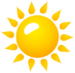 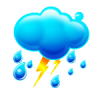 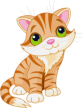 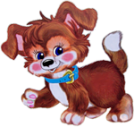 Проверка Домашнего задания
Тест про кошек и собак
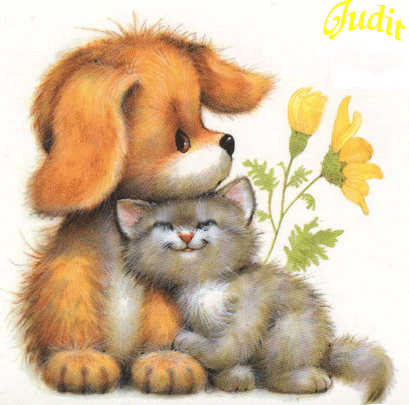 Главное правило
Мы в ответе за тех кого приручили!
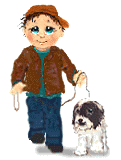 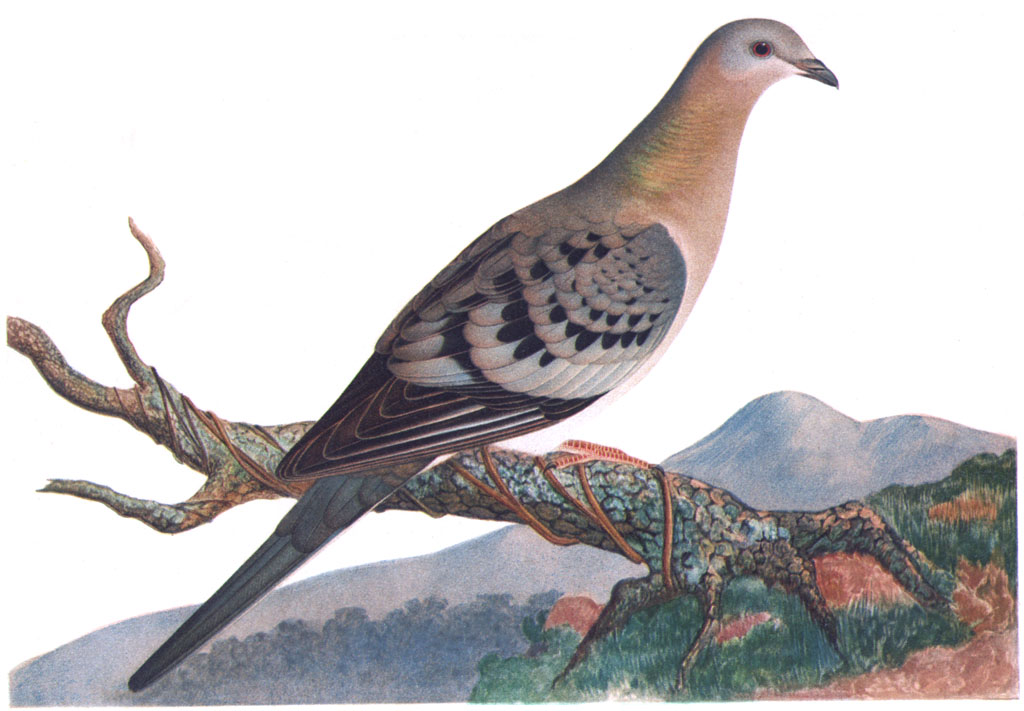 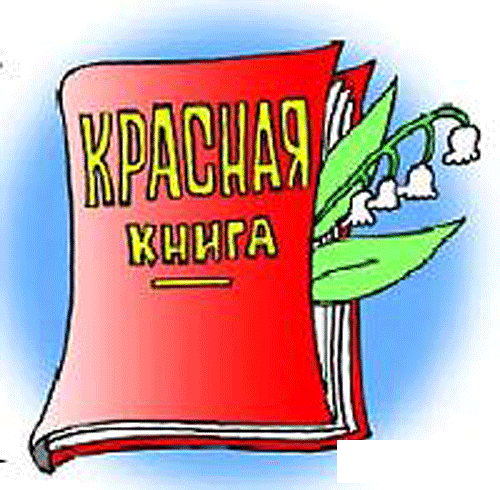 «Красная книга»
Почему книгу назвали именно «Красная книга»?
Красный цвет – сигнал тревоги, опасности, предупреждения.
		Он, как красный сигнал светофора, предупреждает: «Осторожно! Может случиться беда».
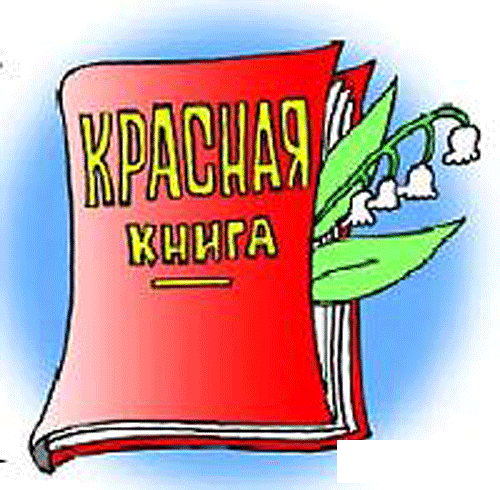 Что такое «Красная книга»?
Специальная комис
   сия составила список животных и растений, которые находятся на грани исчезновения, и список редких видов. Учёные решили назвать этот список Красной книгой.
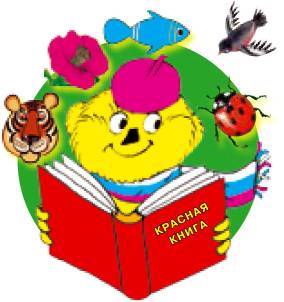 Красная книга
Для удобства пользования, страницы у книги цветные.
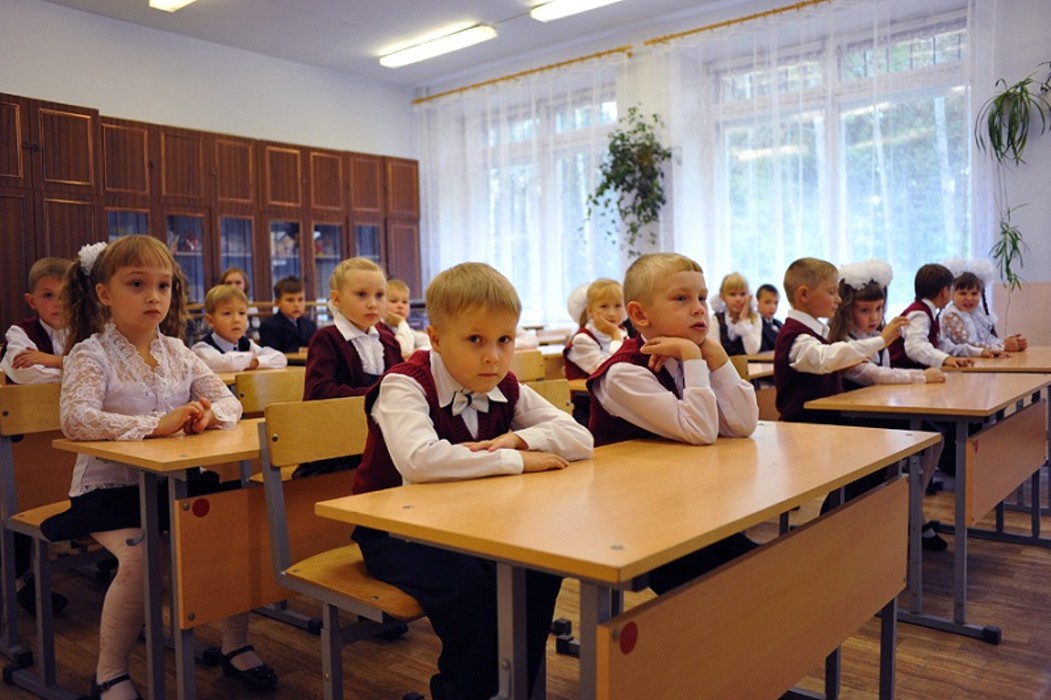 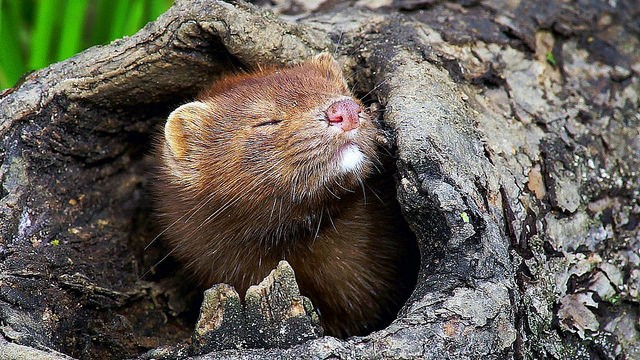 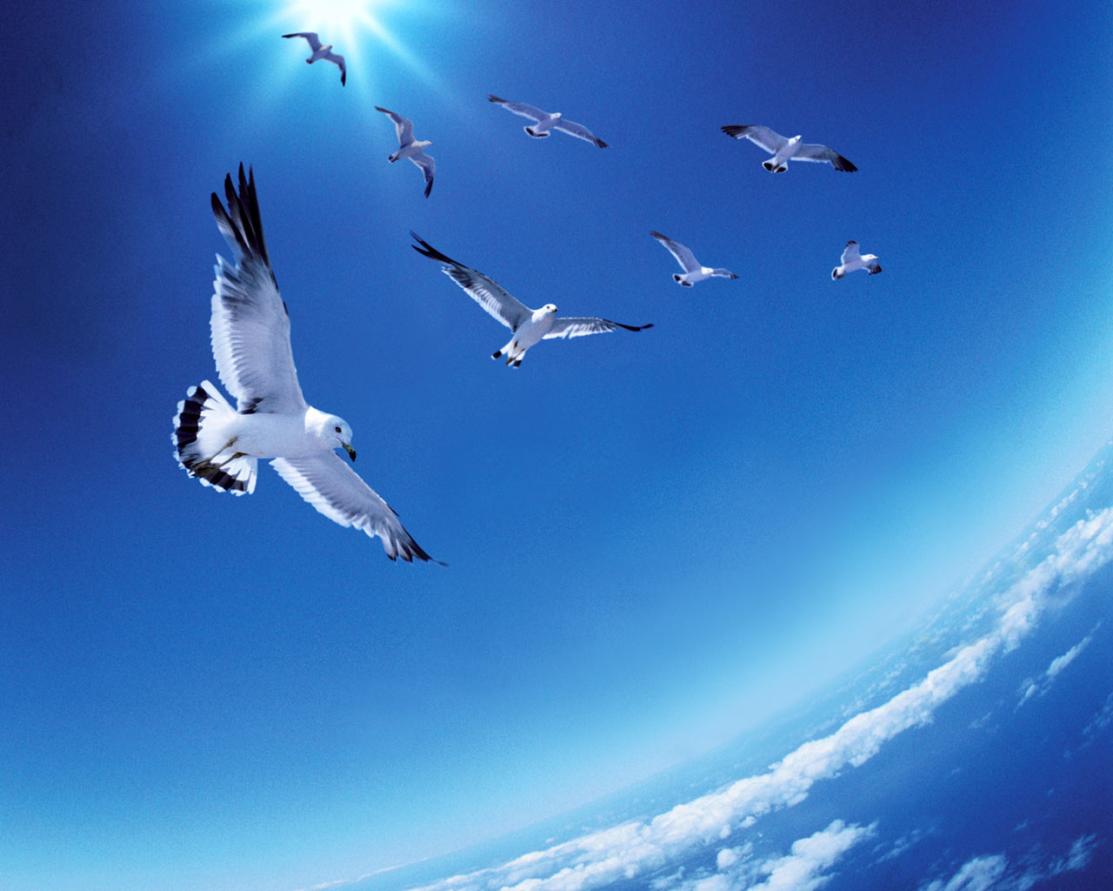 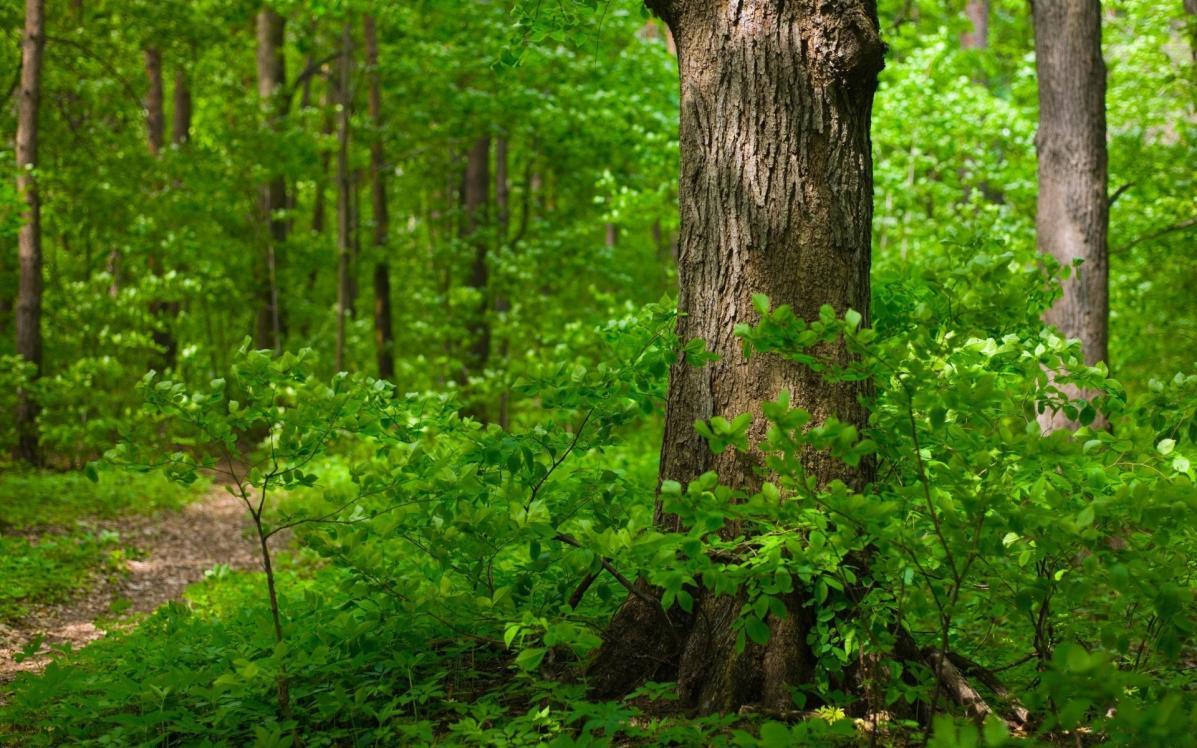 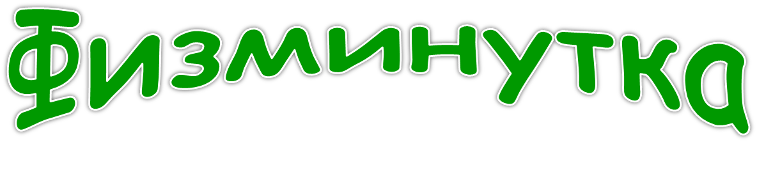 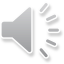 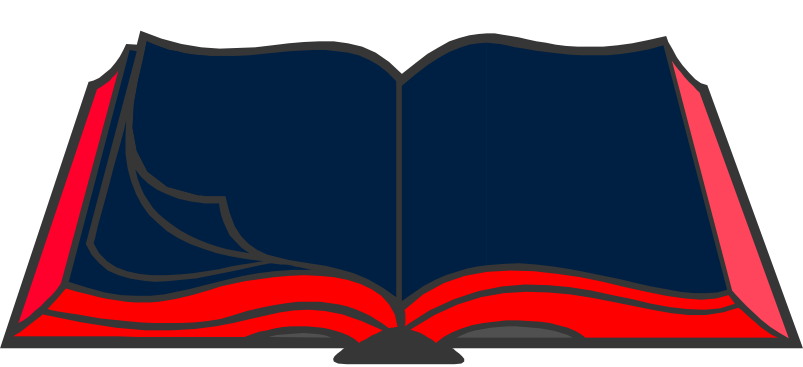 Черные страницы
Исчезнувшие     животные
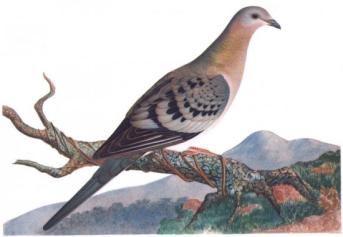 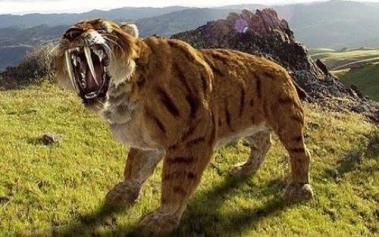 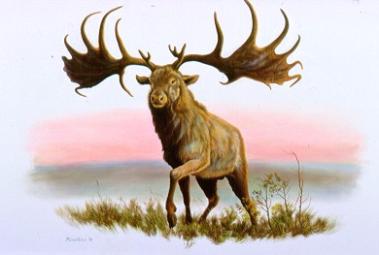 Стеллерова (морская) корова
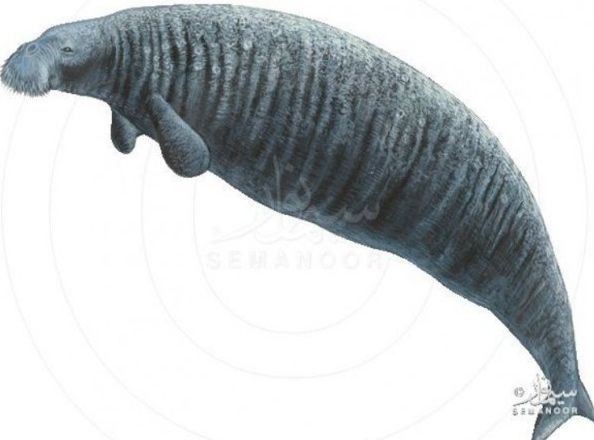 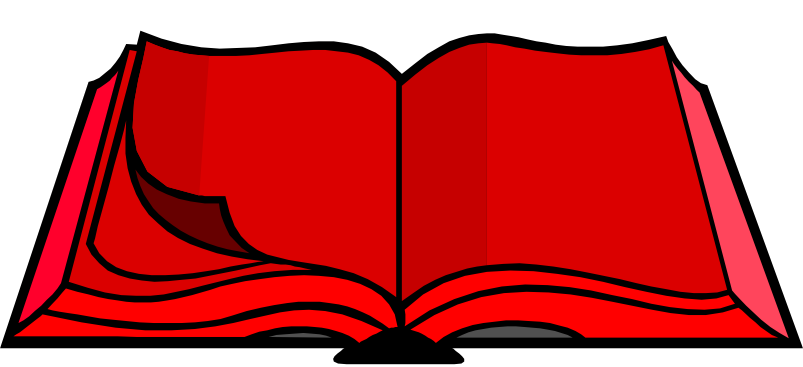 Красные страницы
Погибающие животные
Леопард
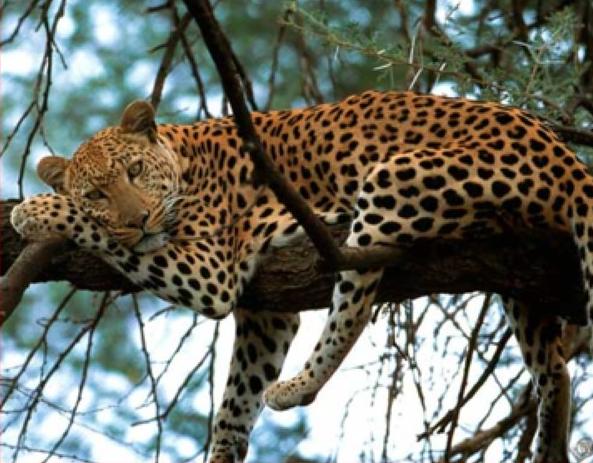 18
Панда
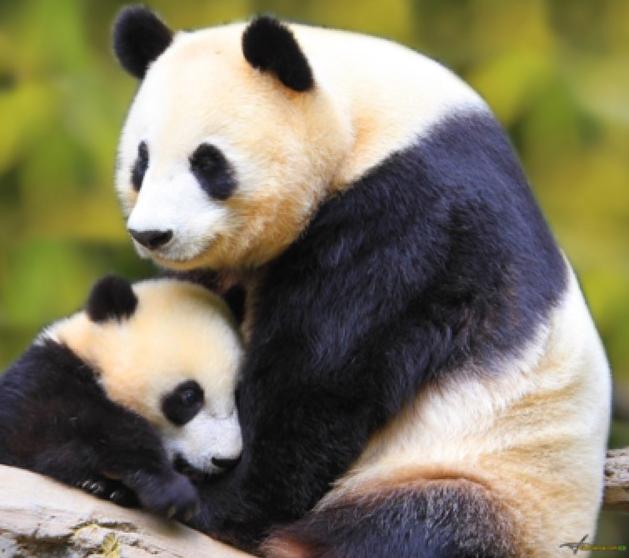 19
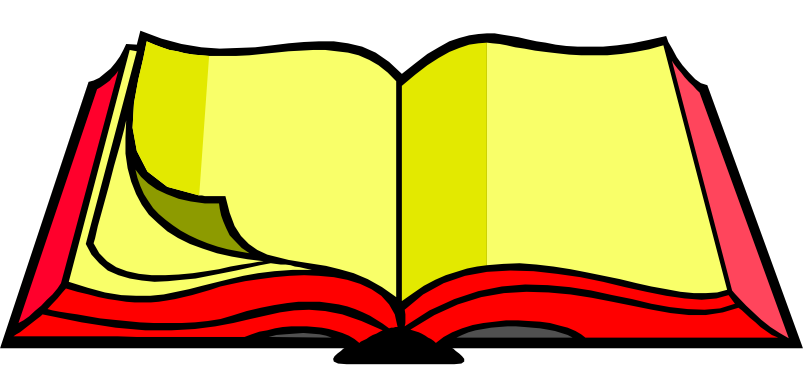 Желтые страницы
Уязвимые животные
Морж.
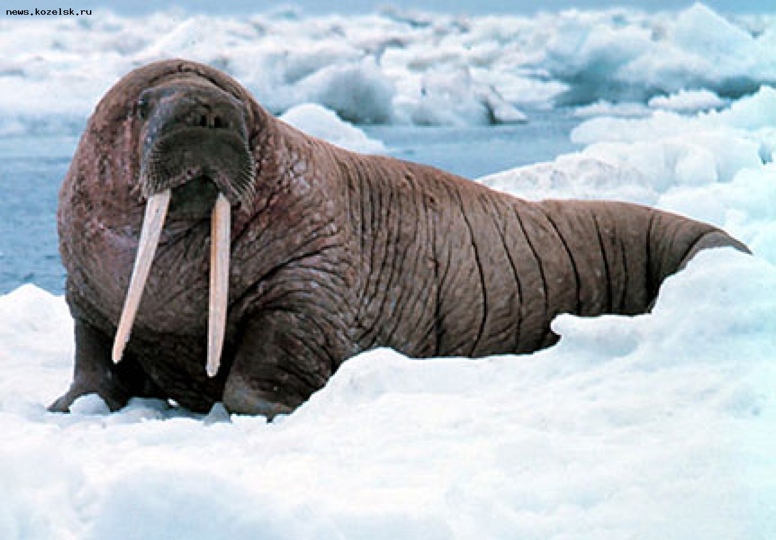 21
Амурский тигр
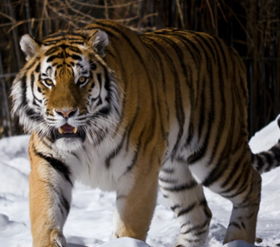 22
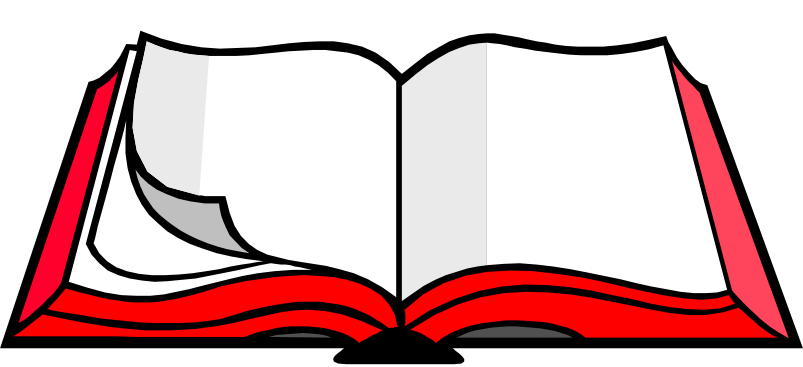 Белые страницы
Редкие
 животные
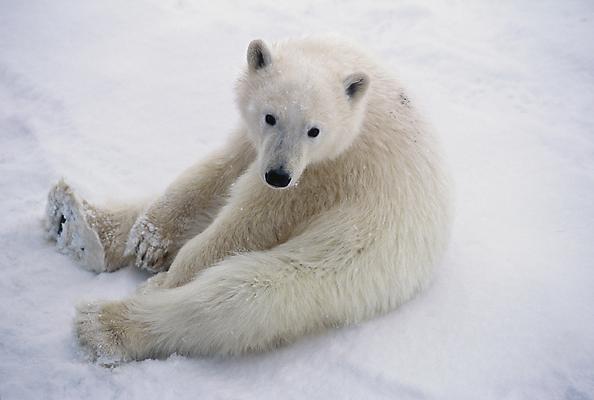 Белый медведь
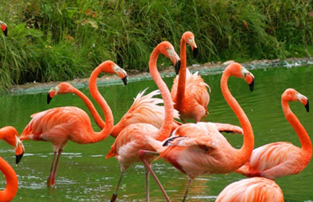 Фламинго
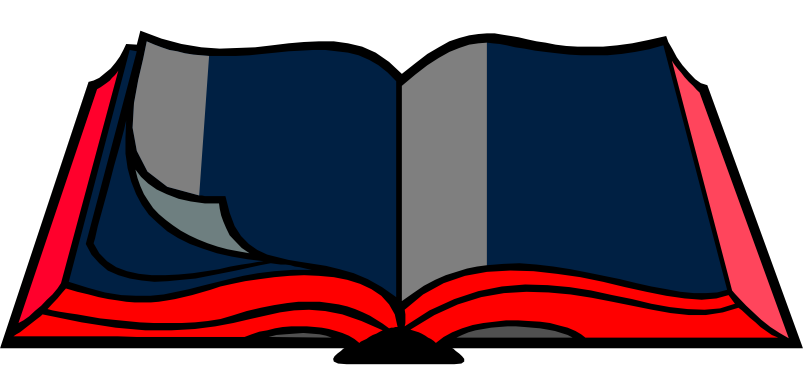 Серые страницы
Малоизученные животные
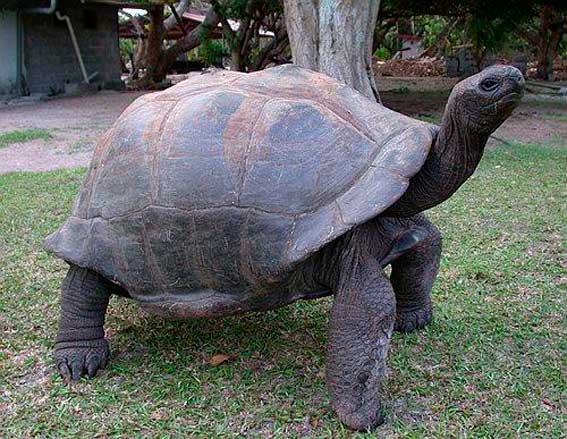 Слоновая черепаха
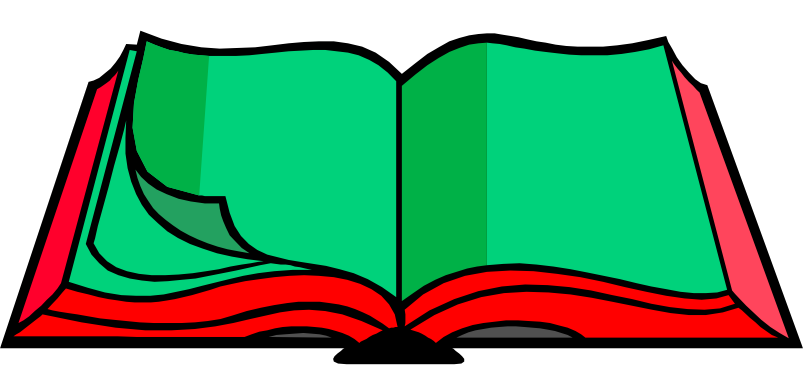 Зеленые страницы
Восстановленные животные
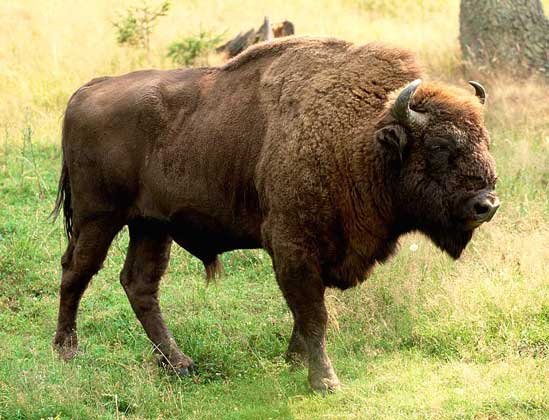 Зубр
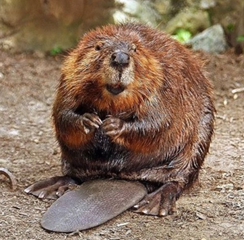 Речной бобр
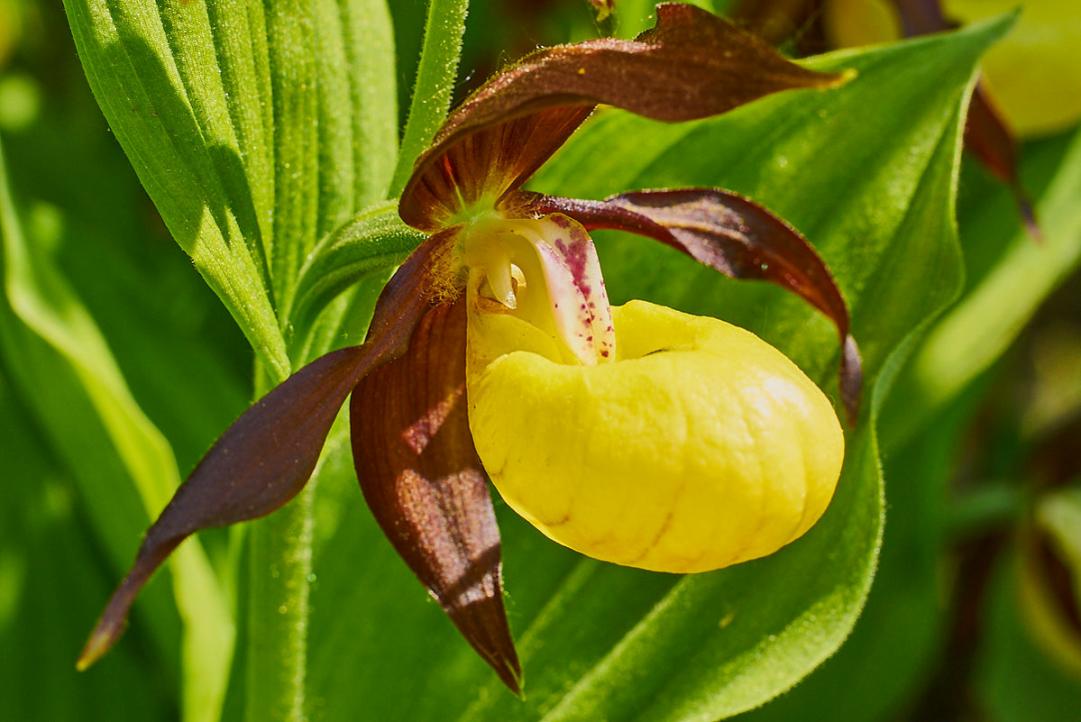 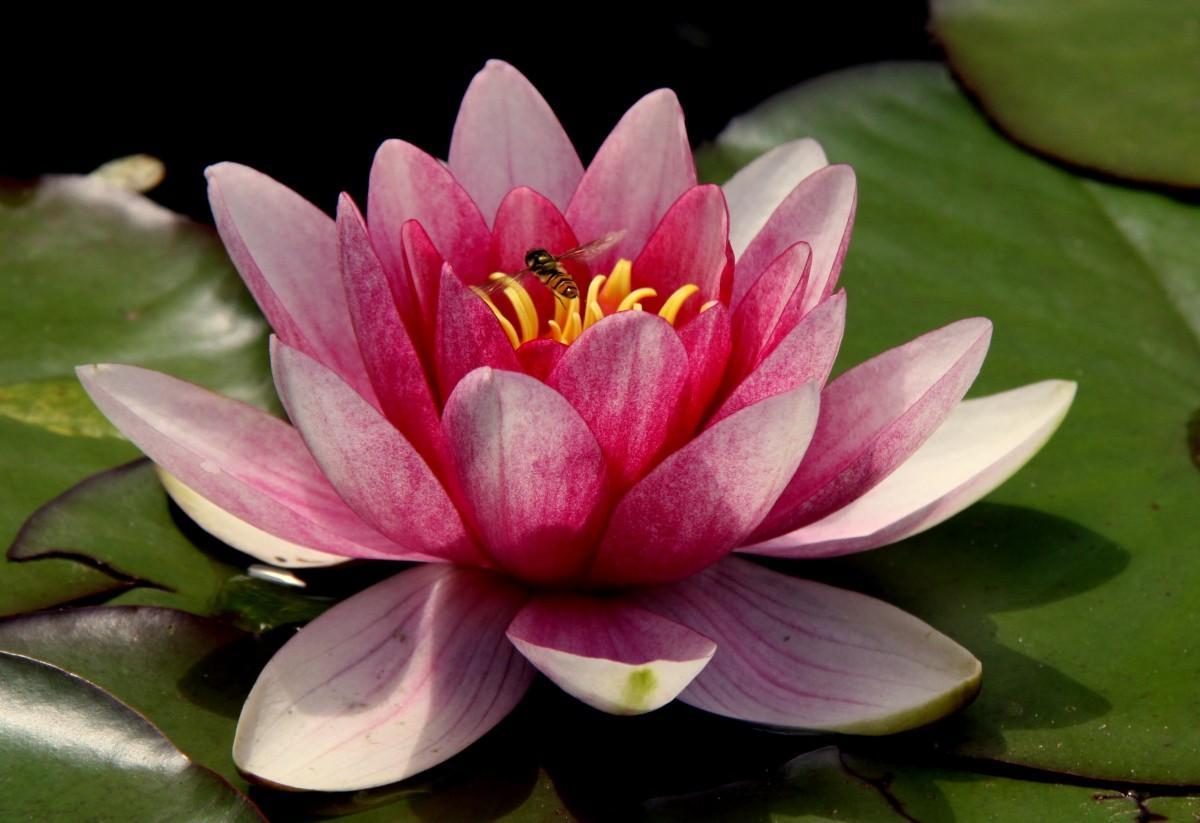 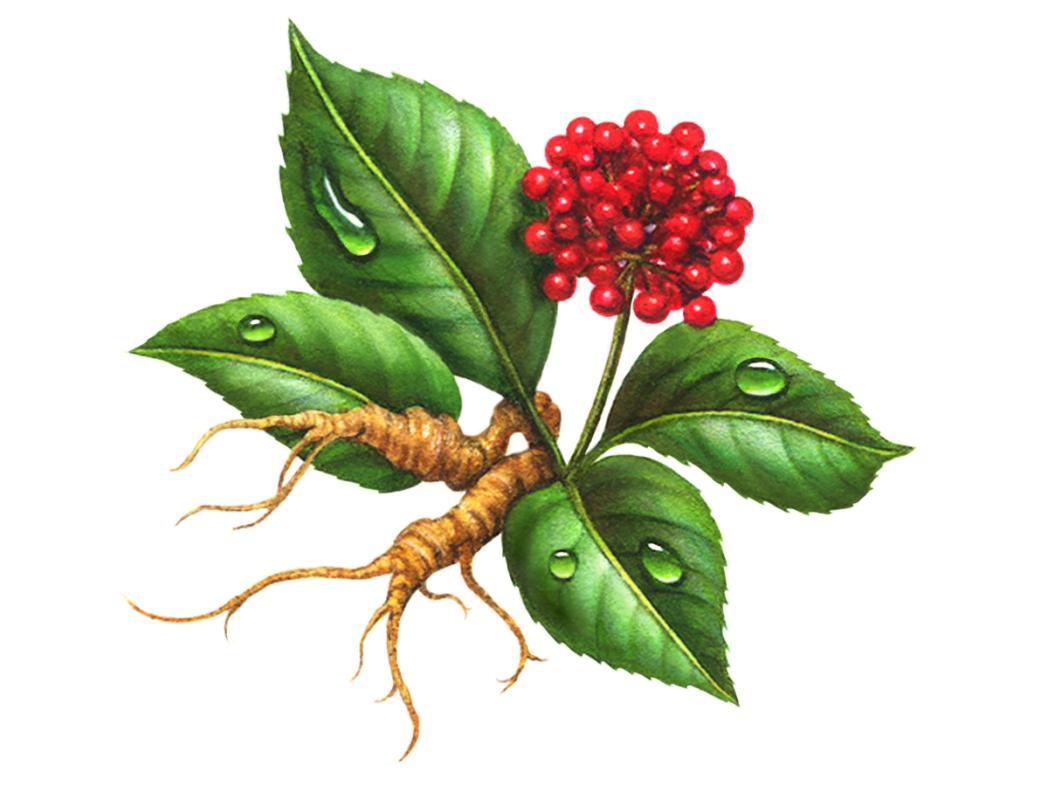 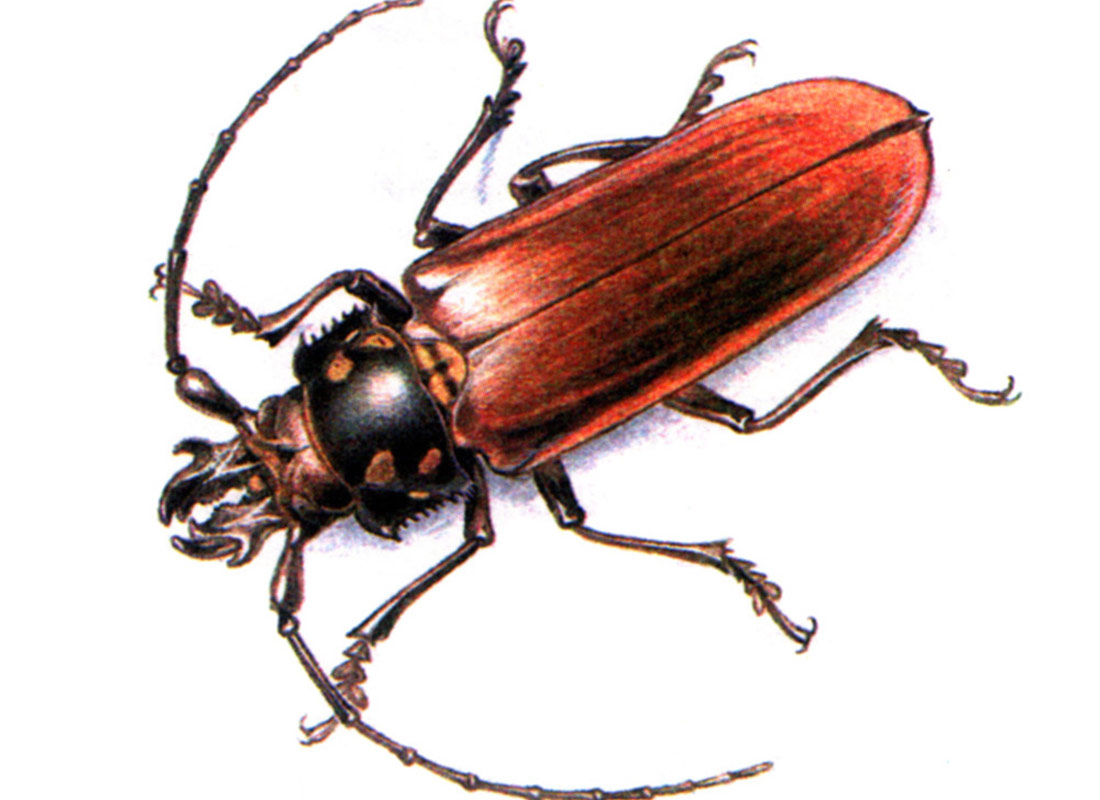 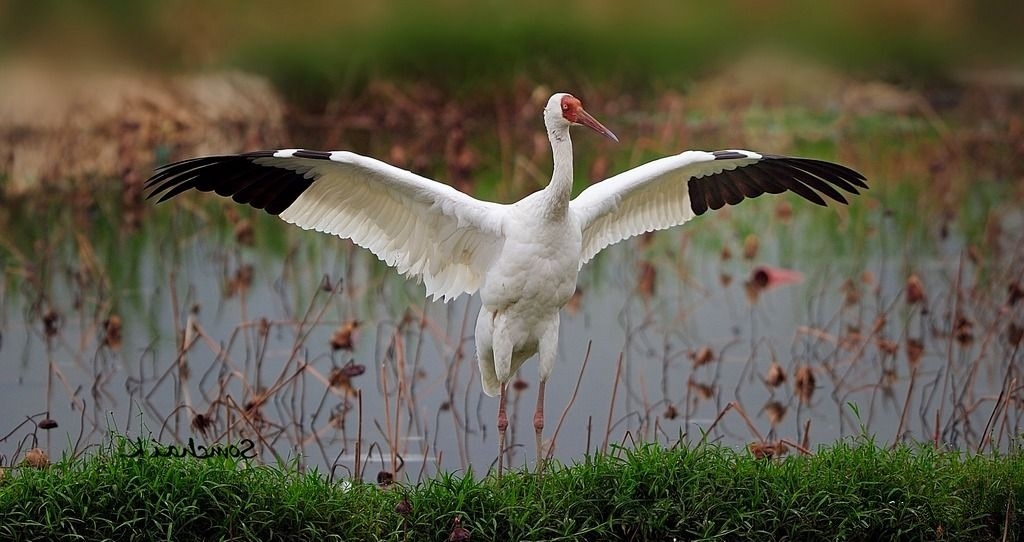 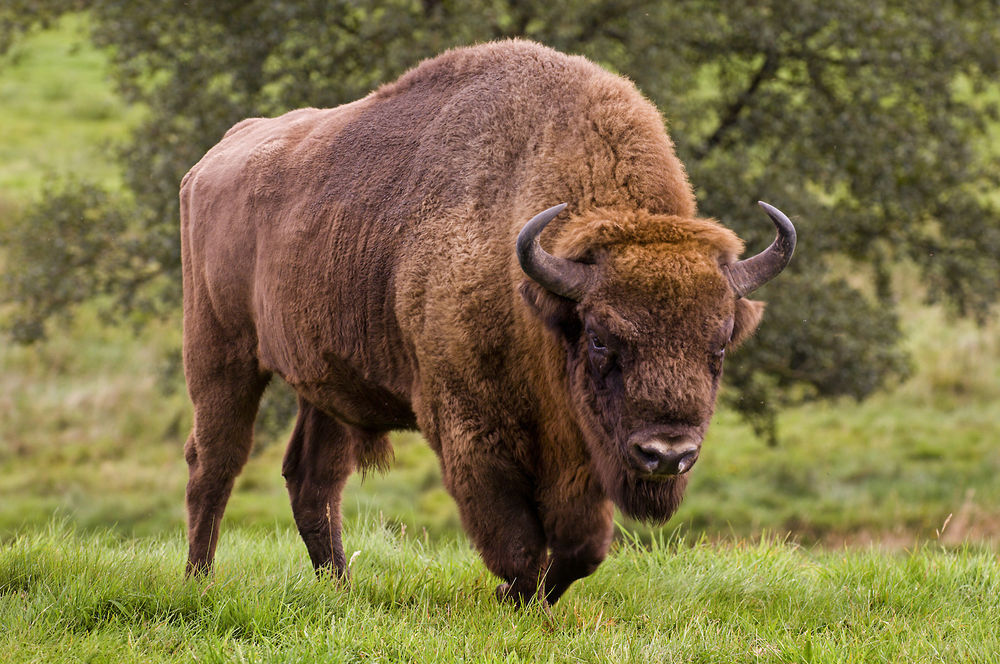 Проверь себя
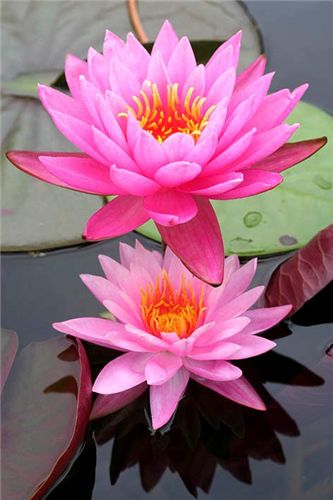 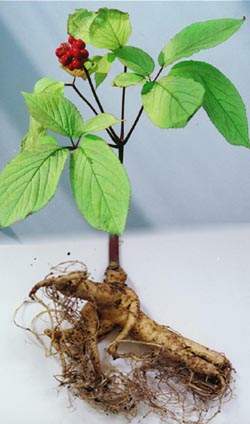 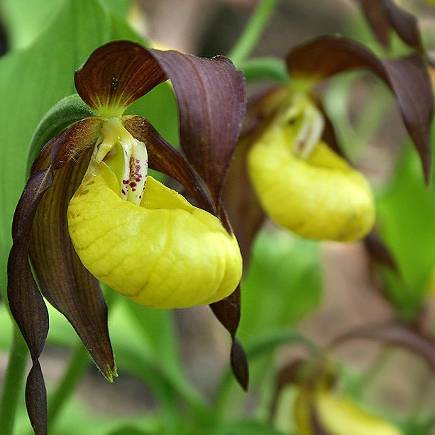 Назови 
     это растение.
Венерин башмачок.
Женьшень
Лотос
Разгадай кроссворд
1
2
3
4
5
И
1. Крупный зверь, с большой головой с острыми рогами. Легко преодолевает лесные преграды. Живёт в питомнике.
2. Журавль с белым оперением. 
3. Цветочное растение , названное в честь древнеримской богини красоты. В разных странах называют «дамская туфелька».
4. Многолетнее  травянистое растение. Огромнейшую ценность для медицины имеют корни.
5. Самый крупный представитель семейства кошачьих с густой полосатой шерстью.
Назовите ключевое слово.
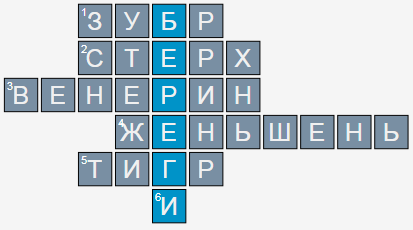 Запретить охоту.
Запретить чрезмерную   
 добычу животных.
Запретить разрушать 
 места обитания   животных.
Охранять заповедники.
Заботиться о размножении.
Что надо делать, чтобы спасти исчезающие и редкие виды растений и животных?
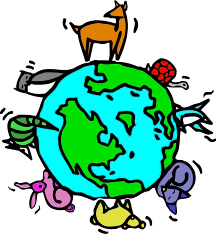 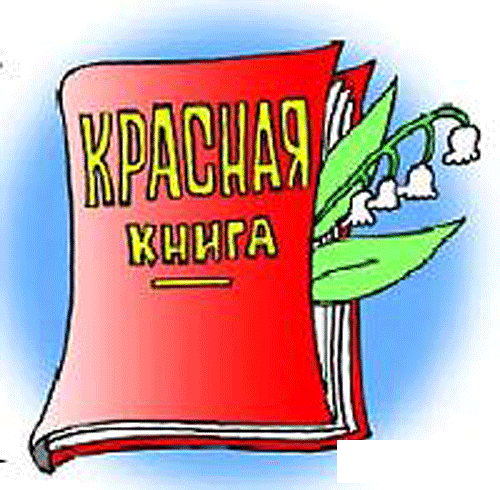 Берегите природу, охраняйте, защищайте!
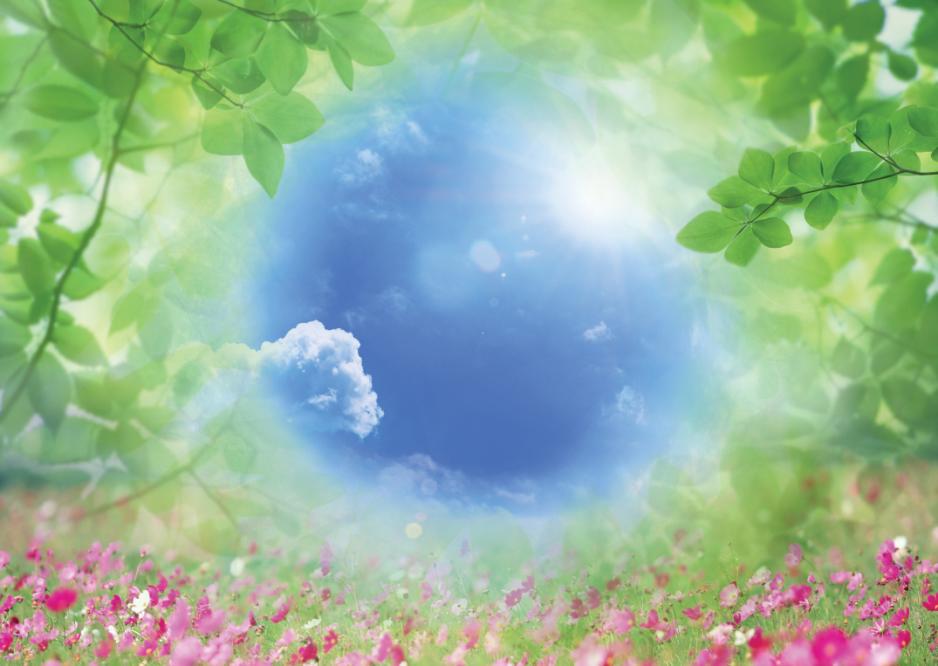 Рефлексия
«На уроке я узнал…»
«Мне на уроке удалось…»
«Мне было трудно…»
«Самым интересным на уроке было…»
Спасибо за внимание!
http://ru.wikipedia.org/wiki/%CA%F0%E0%F1%ED%E0%FF_%EA%ED%E8%E3%E0 – Википедия. Красная книга.
http://www.apus.ru/site.xp/057050057124.html - Красная книга России.
http://images.yandex.ru/yandsearch?p=1&text=%D0%BA%D1%80%D0%B0%D1%81%D0%BD%D0%B0%D1%8F%20%D0%BA%D0%BD%D0%B8%D0%B3%D0%B0&noreask=1&img_url=otvetin.ru%2Fuploads%2Fposts%2F2010-03%2F1268421895_10775.jpg&rpt=simage&lr=213 – рисунок Красной книги.
http://www.book-red.ru/mlekopitayushie/ - животные Красной книги.
http://www.book-red.ru/ptici/ - птицы Красной книги.
Иллюстрации учебника «Мир вокруг нас 2 класс».
http://f-picture.net/lfp/s017.radikal.ru/i410/1112/9b/e64d12a9e36d.jpg/htm
http://ka-plus.org/upload-files/sert/9001/fon-324.jpg
Интернет-ресурсы